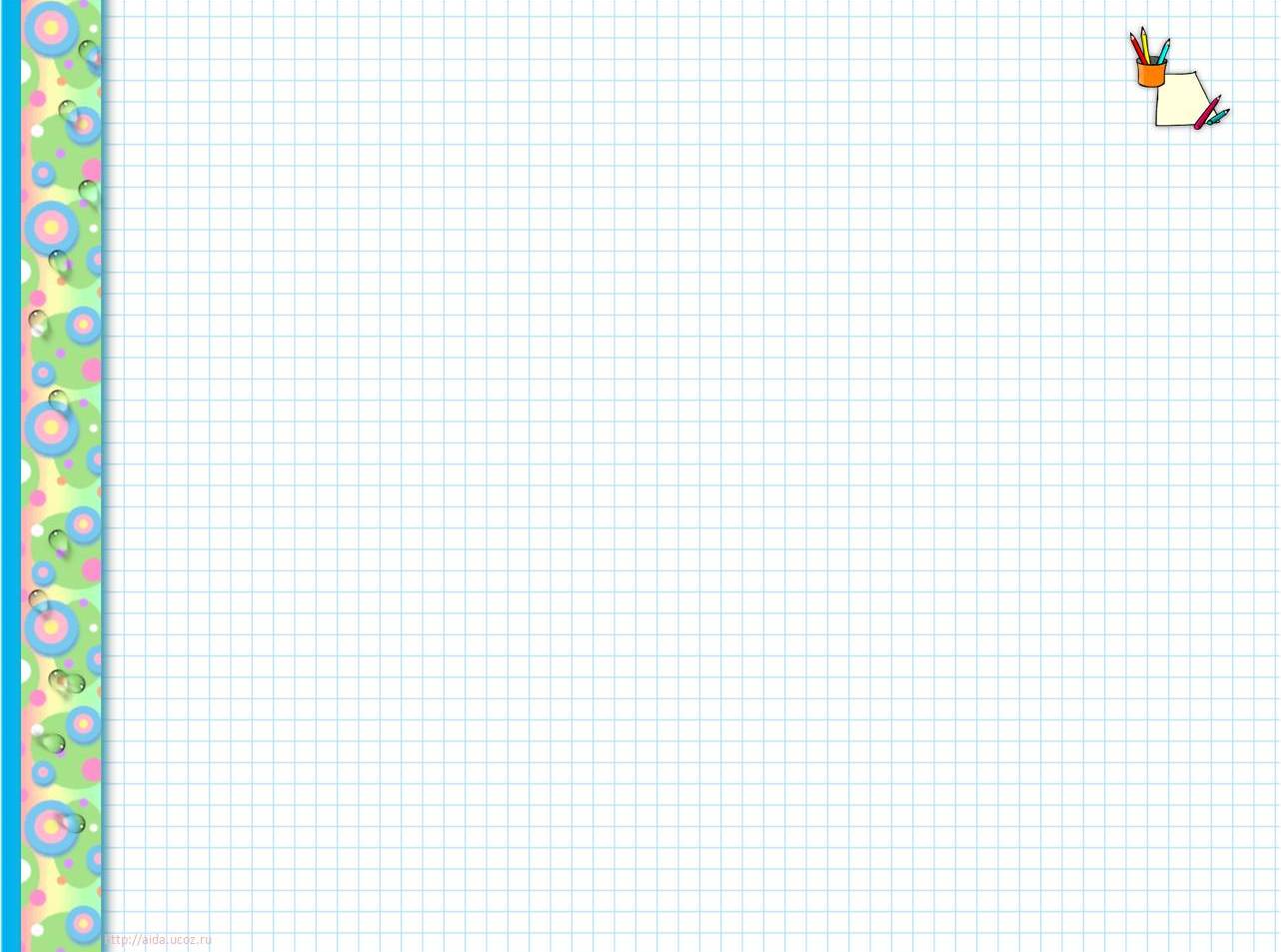 Распределите фигуры в две группы
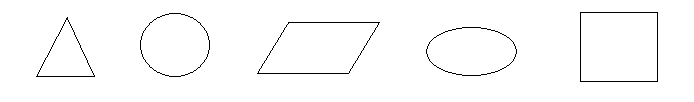 1          2              3                 4               5
2, 4
1, 3, 5
1
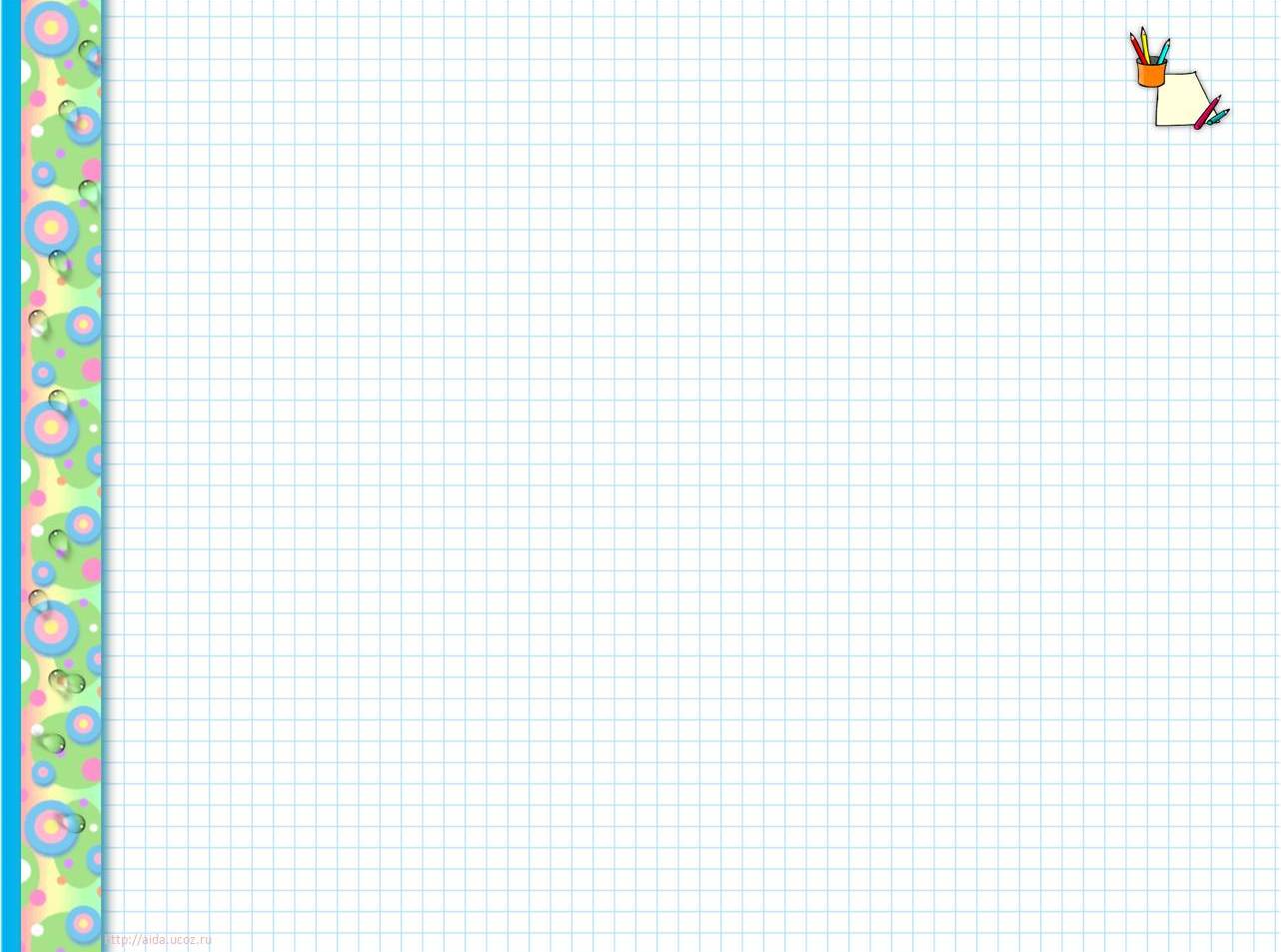 Определение угла

 Угол – это ____________ фигура, которая состоит из _____ и двух _____, исходящих из этой точки. Лучи называются _________ угла, а их общее начало – ___________ угла.
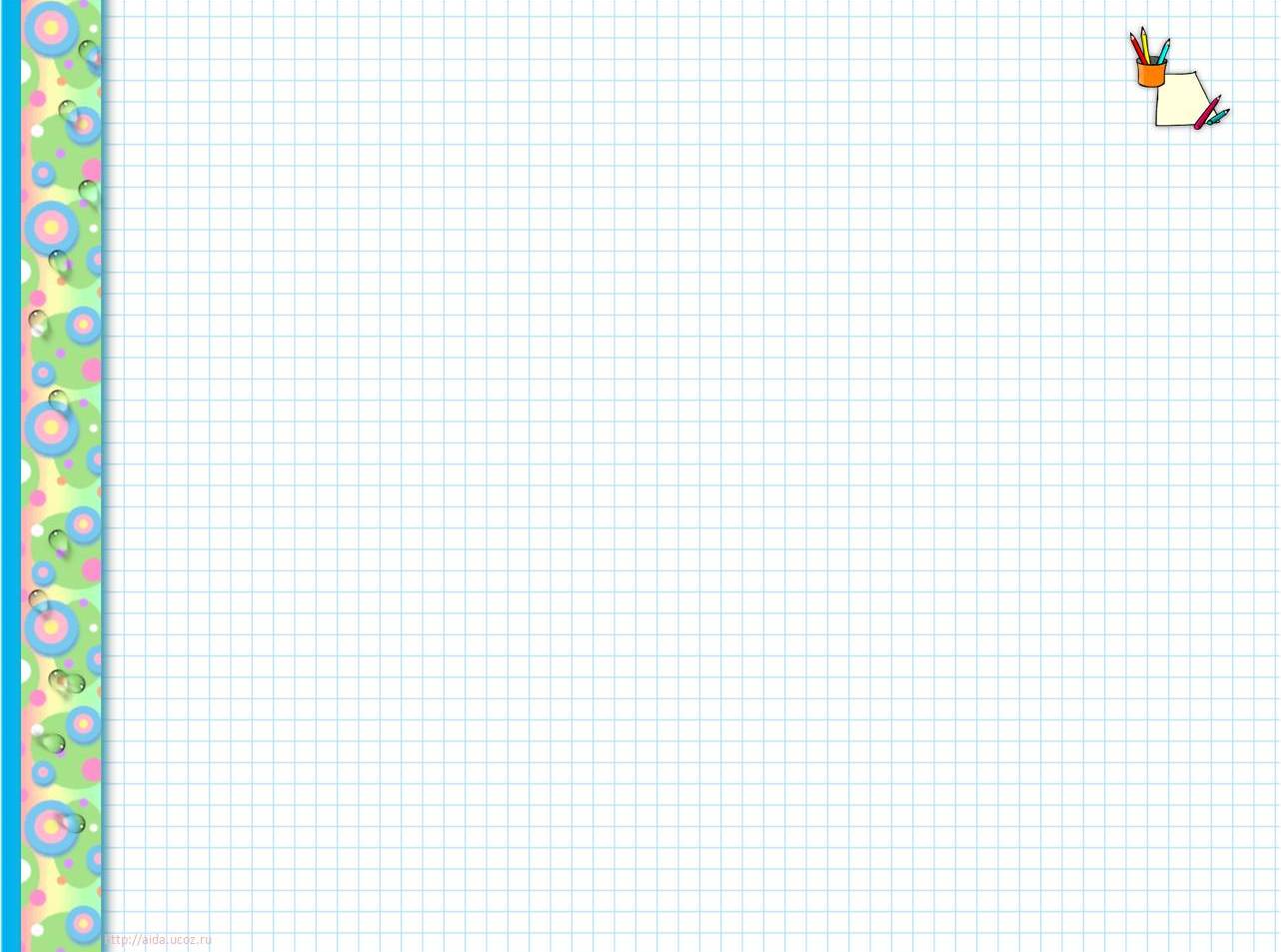 Определение угла

 Угол – это геометрическая фигура, которая состоит из точки и двух лучей, исходящих из этой точки. Лучи называются сторонами угла, а их общее начало – вершиной угла.
2
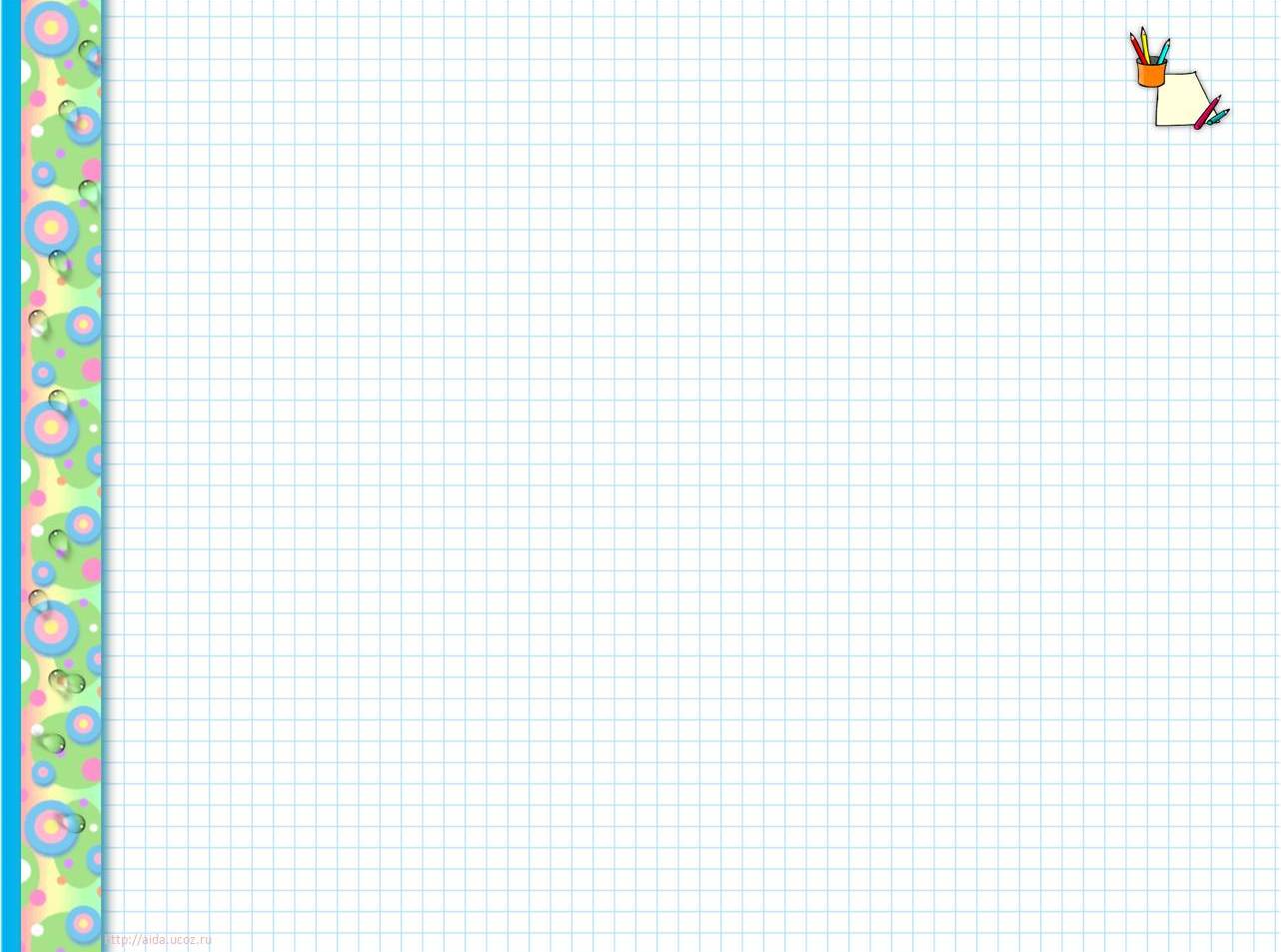 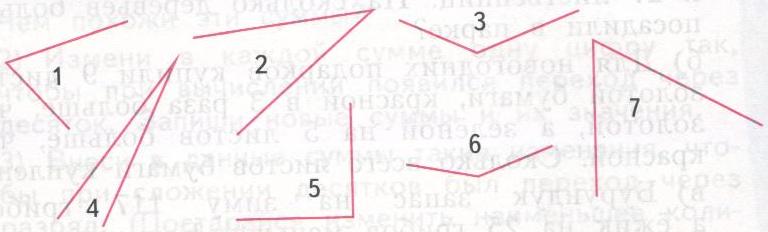 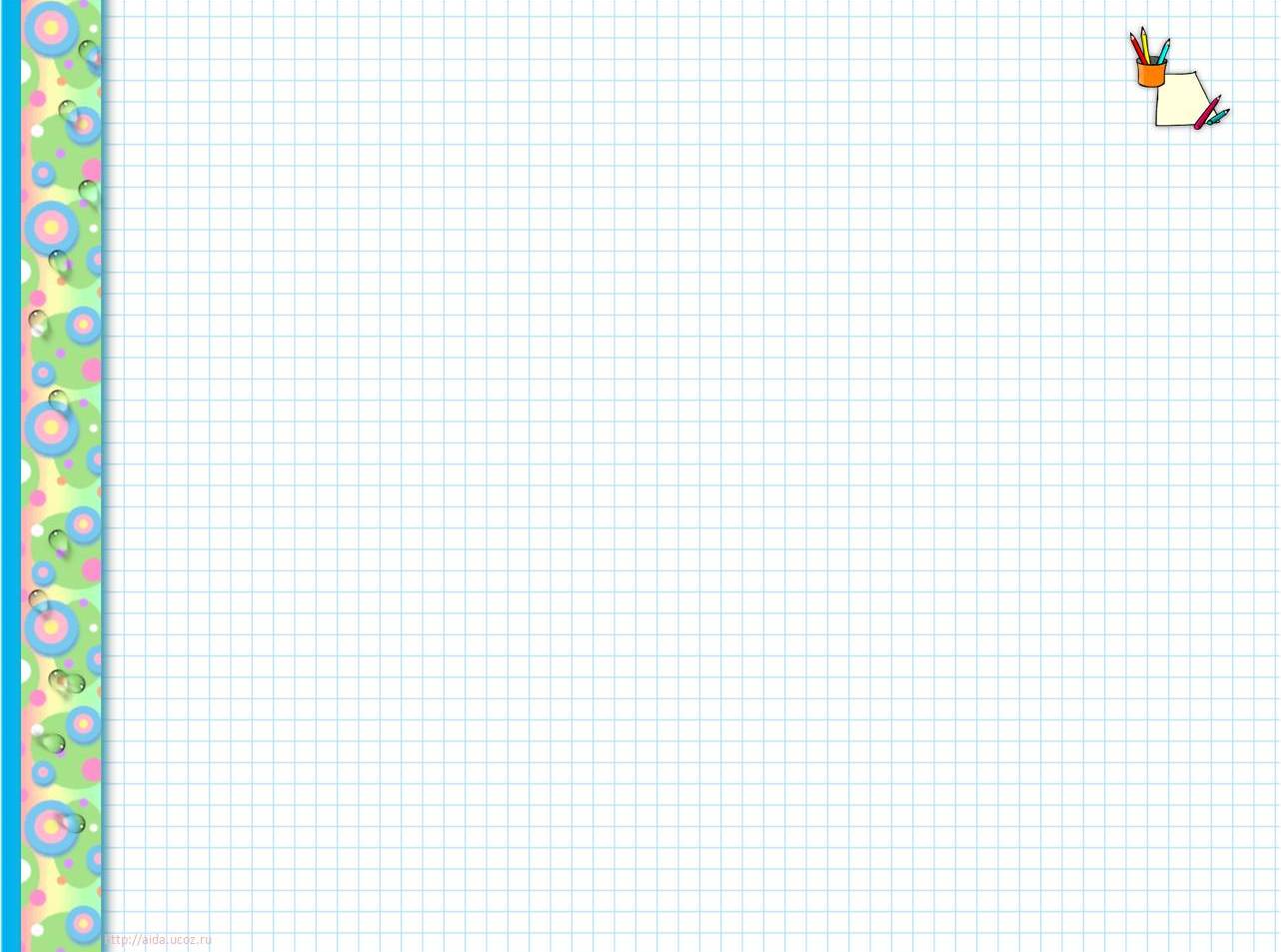 Угол. Виды углов. Сравнение углов
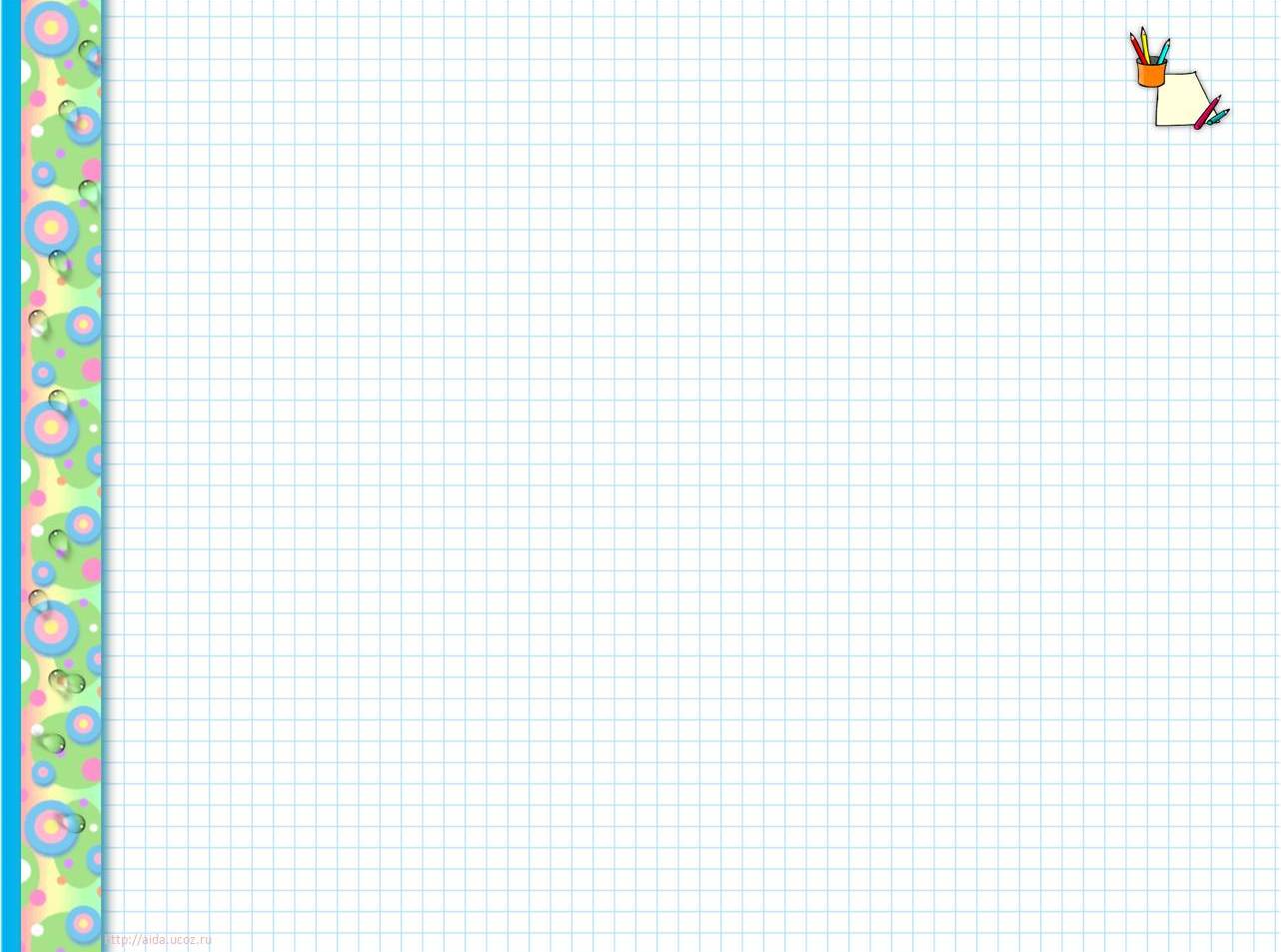 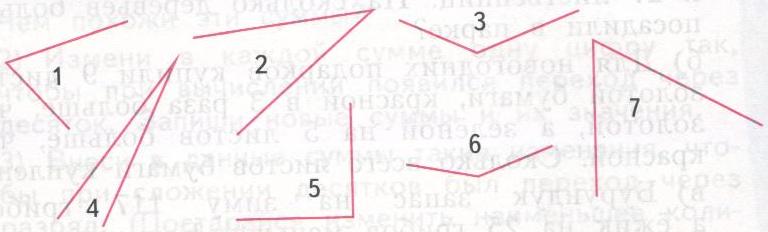 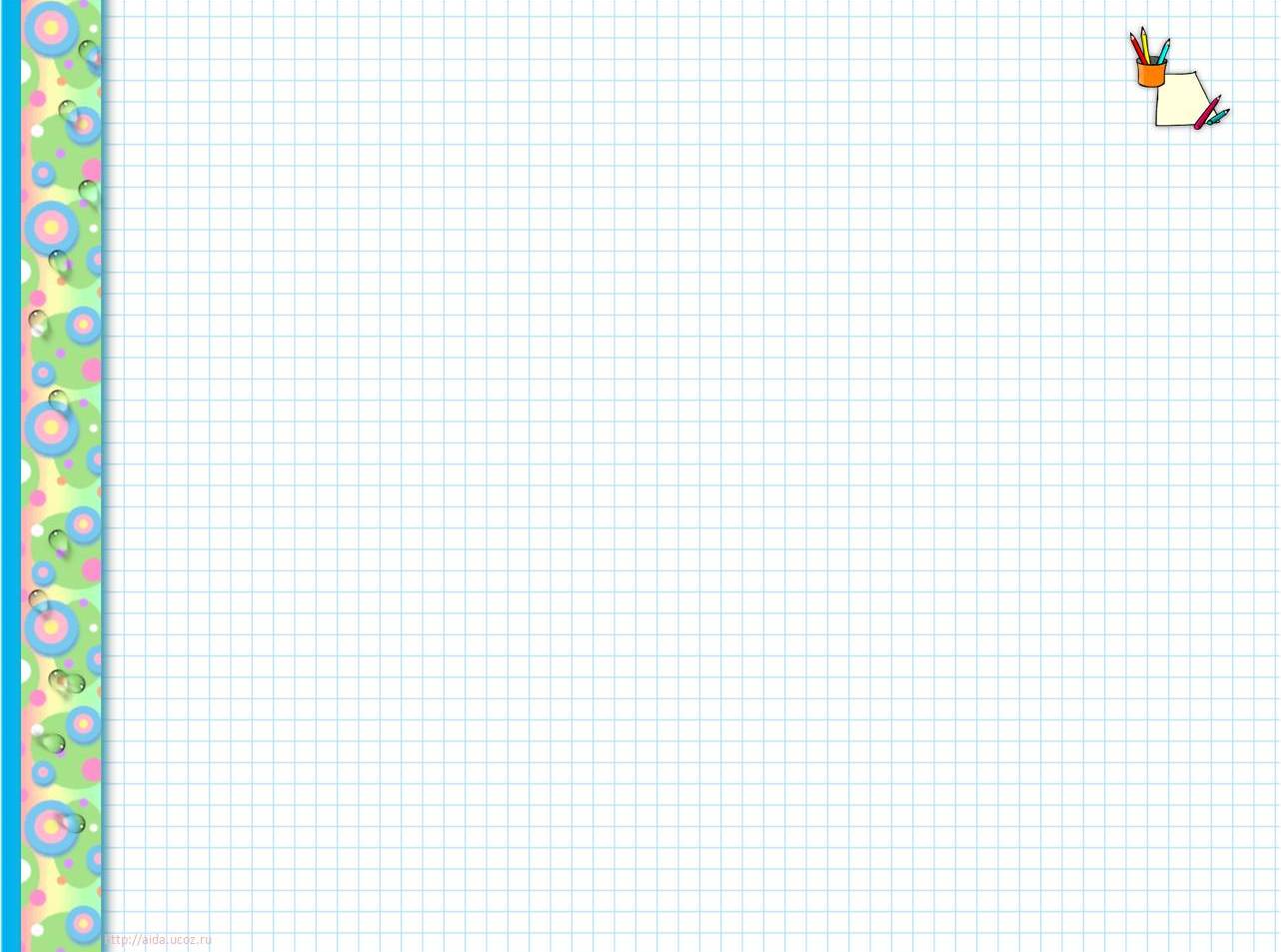 25 ноября
Классная работа
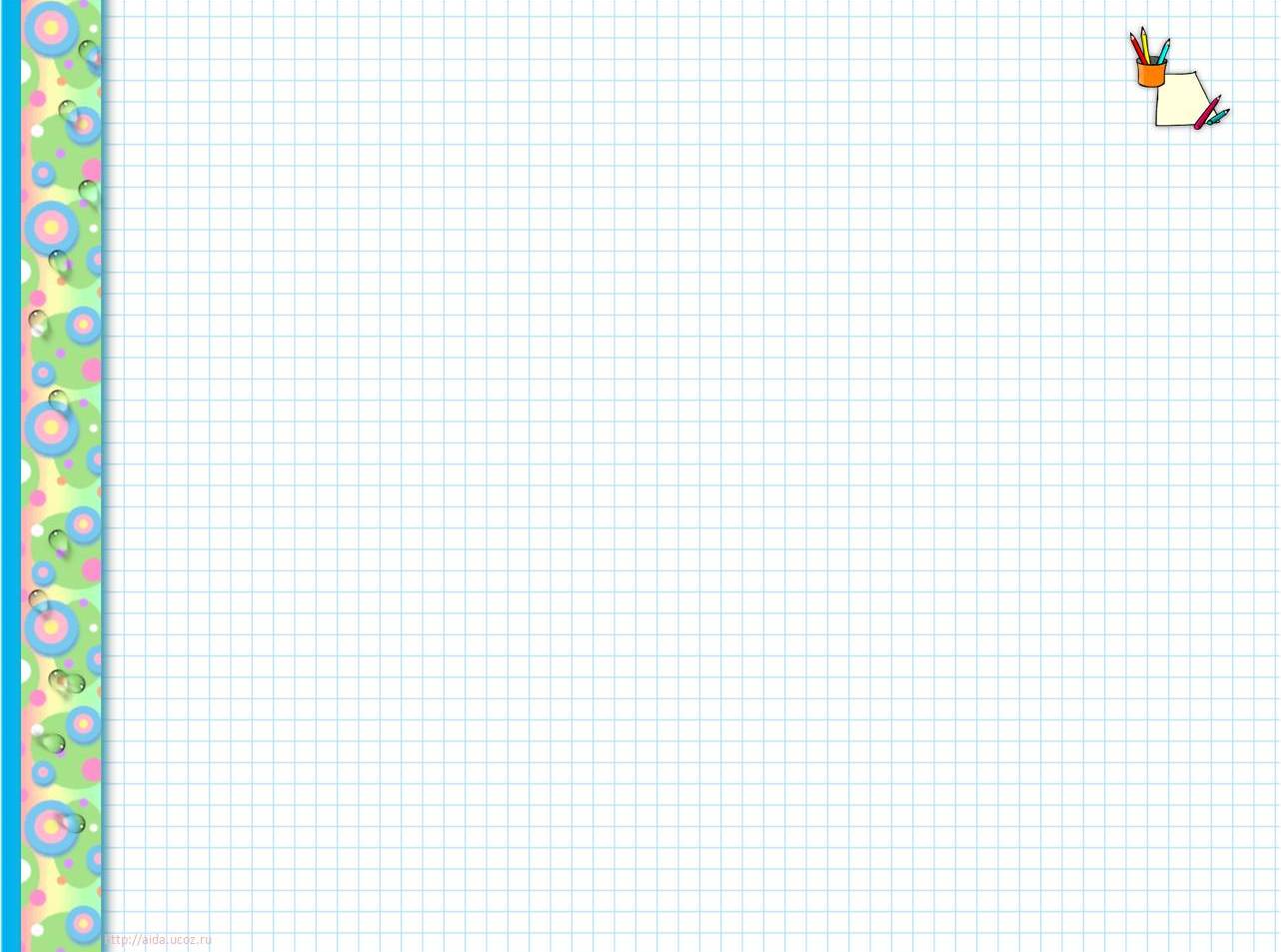 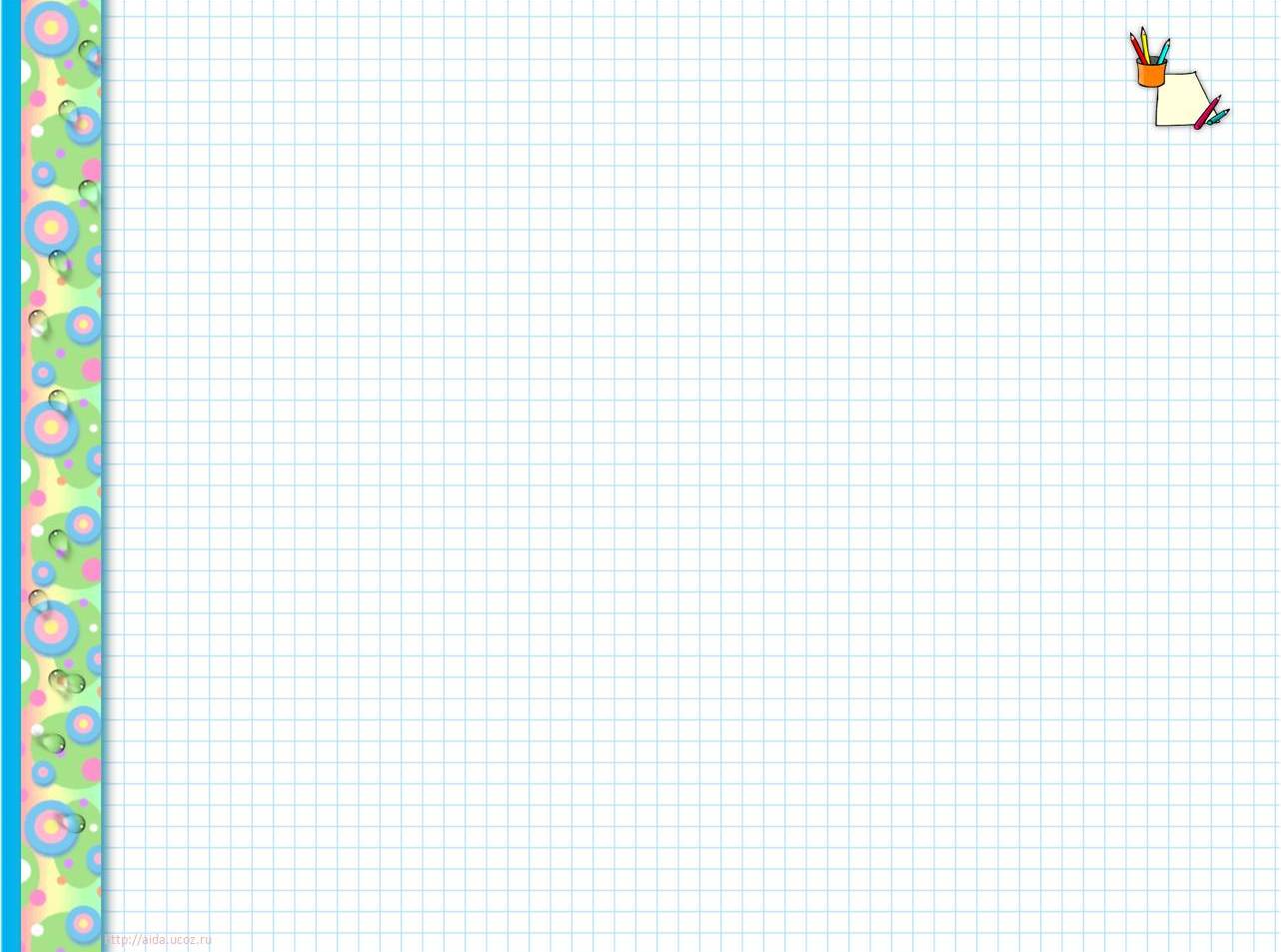 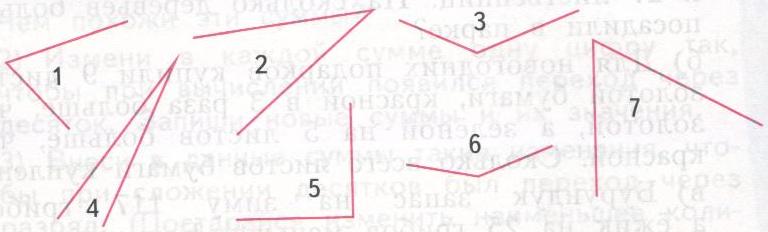 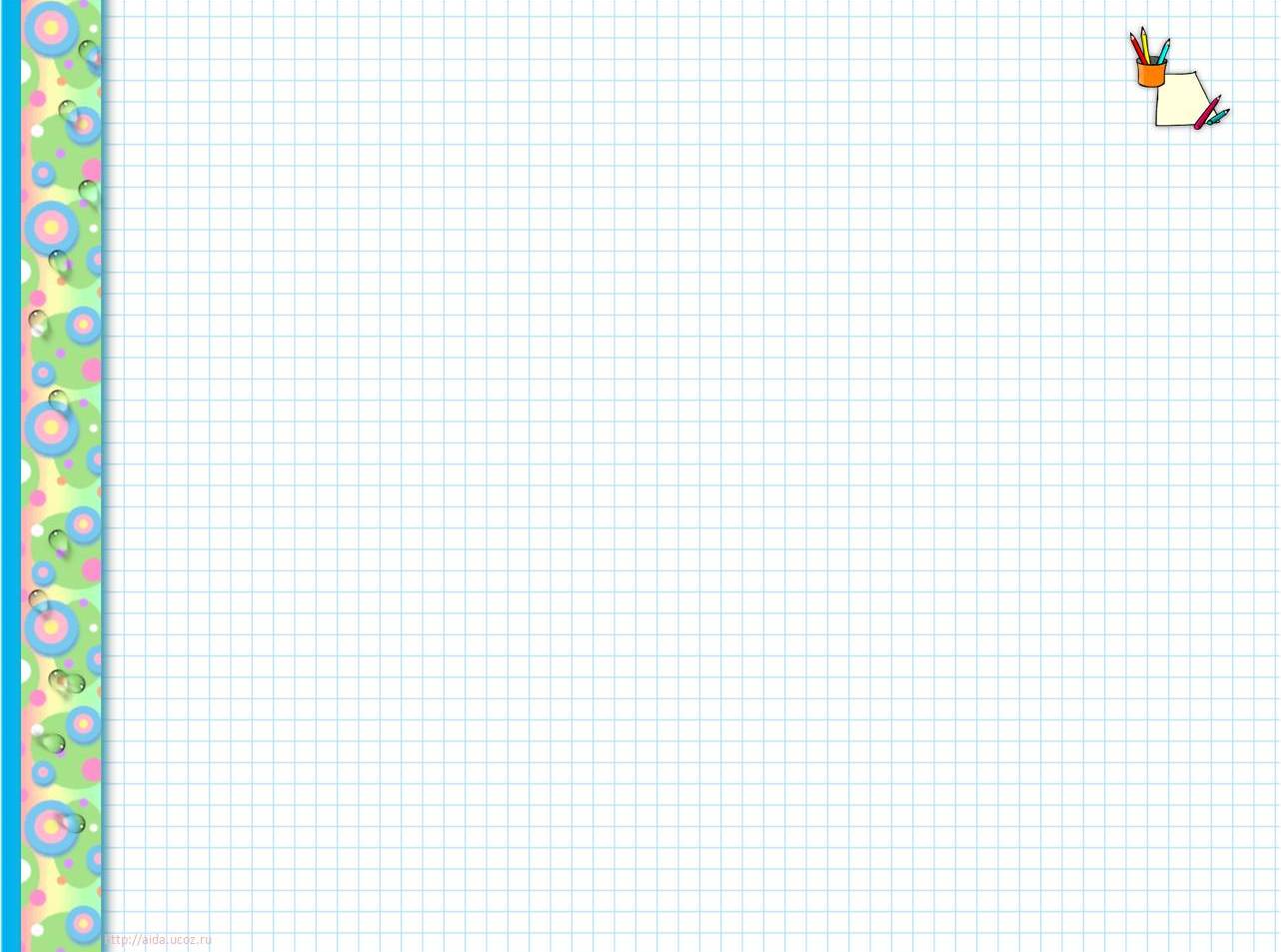 1
1
1
3
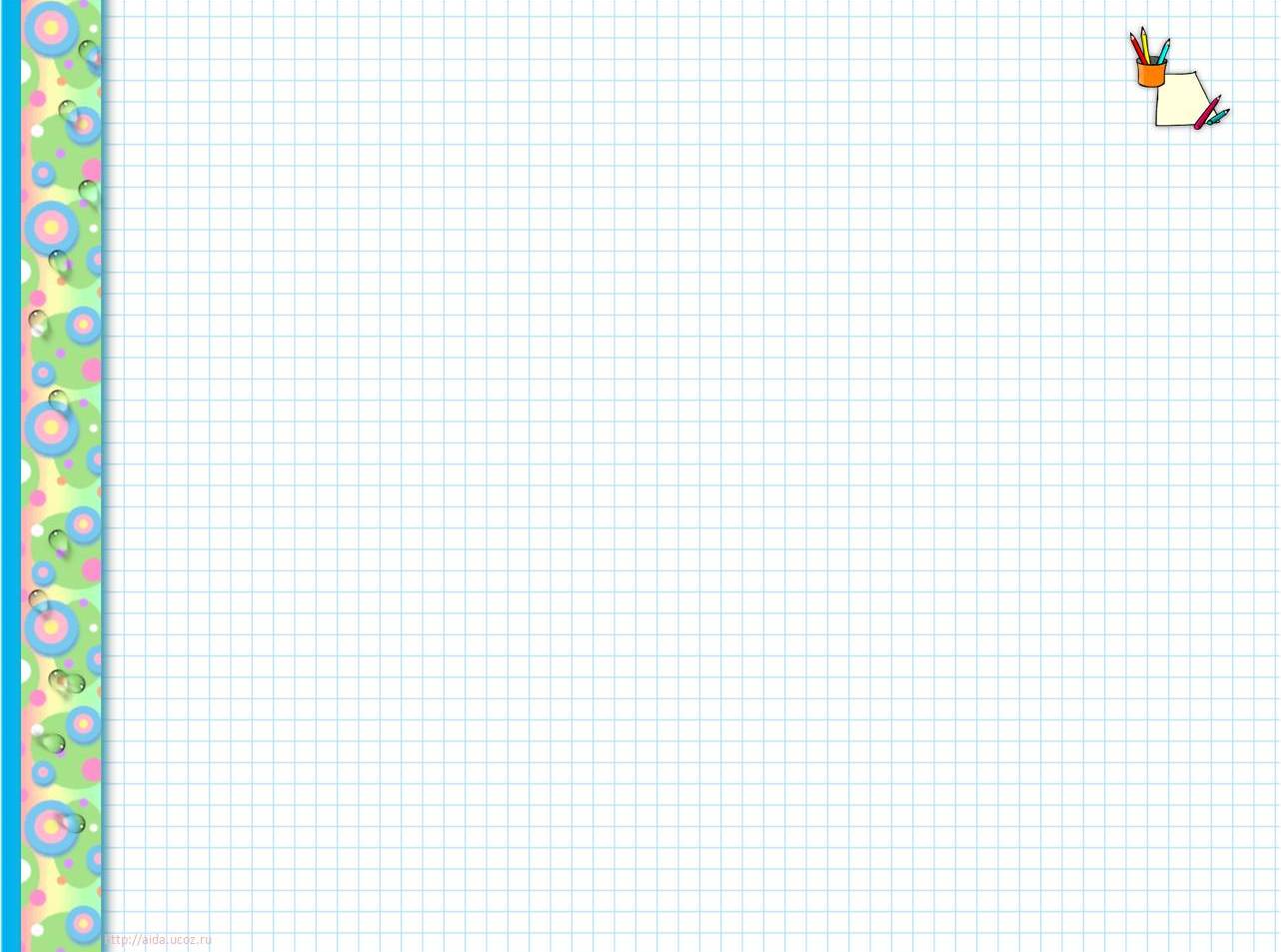 3
3
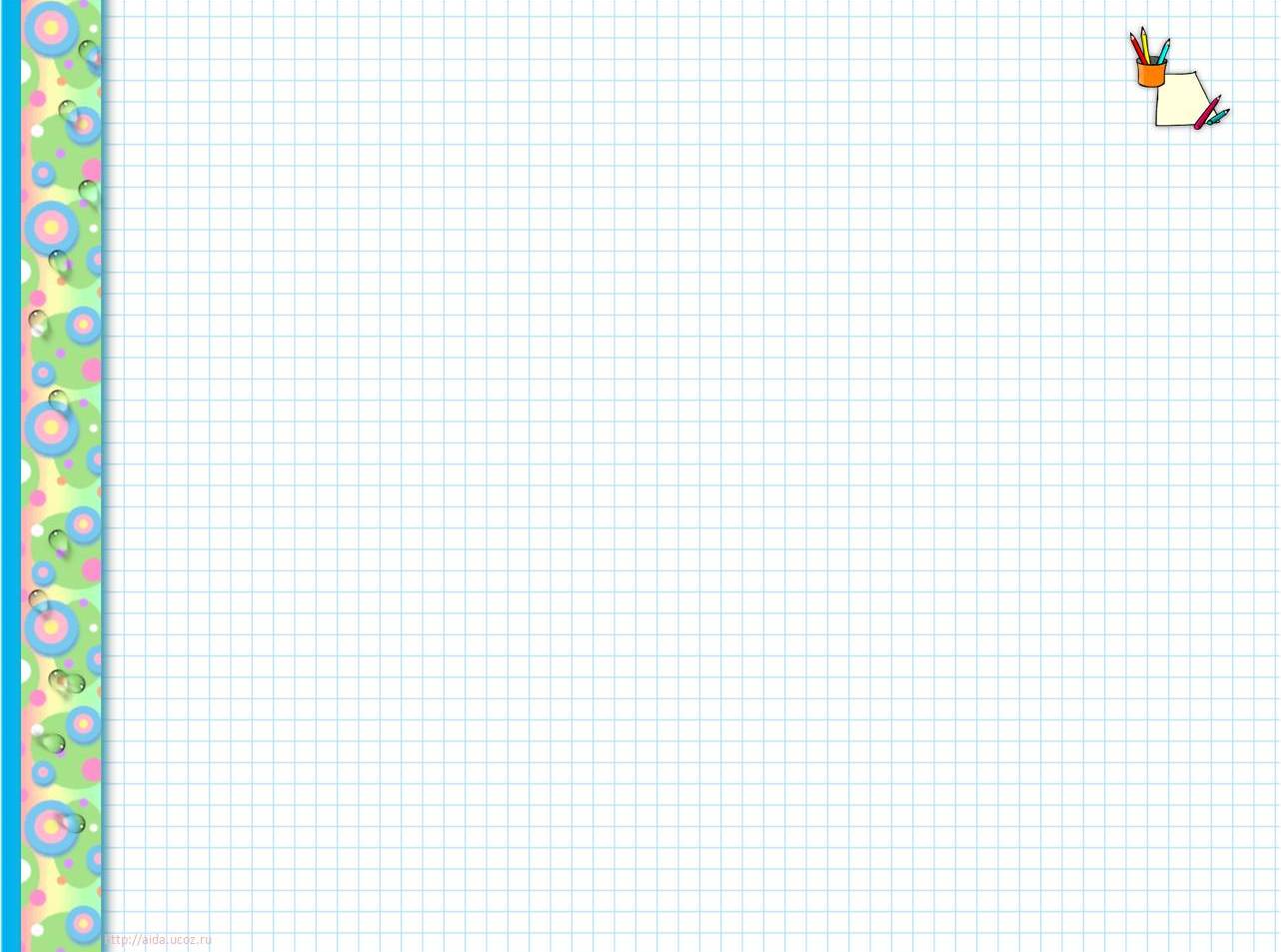 Развёрнутый угол
О
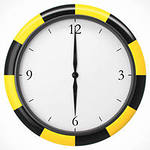 диаметр
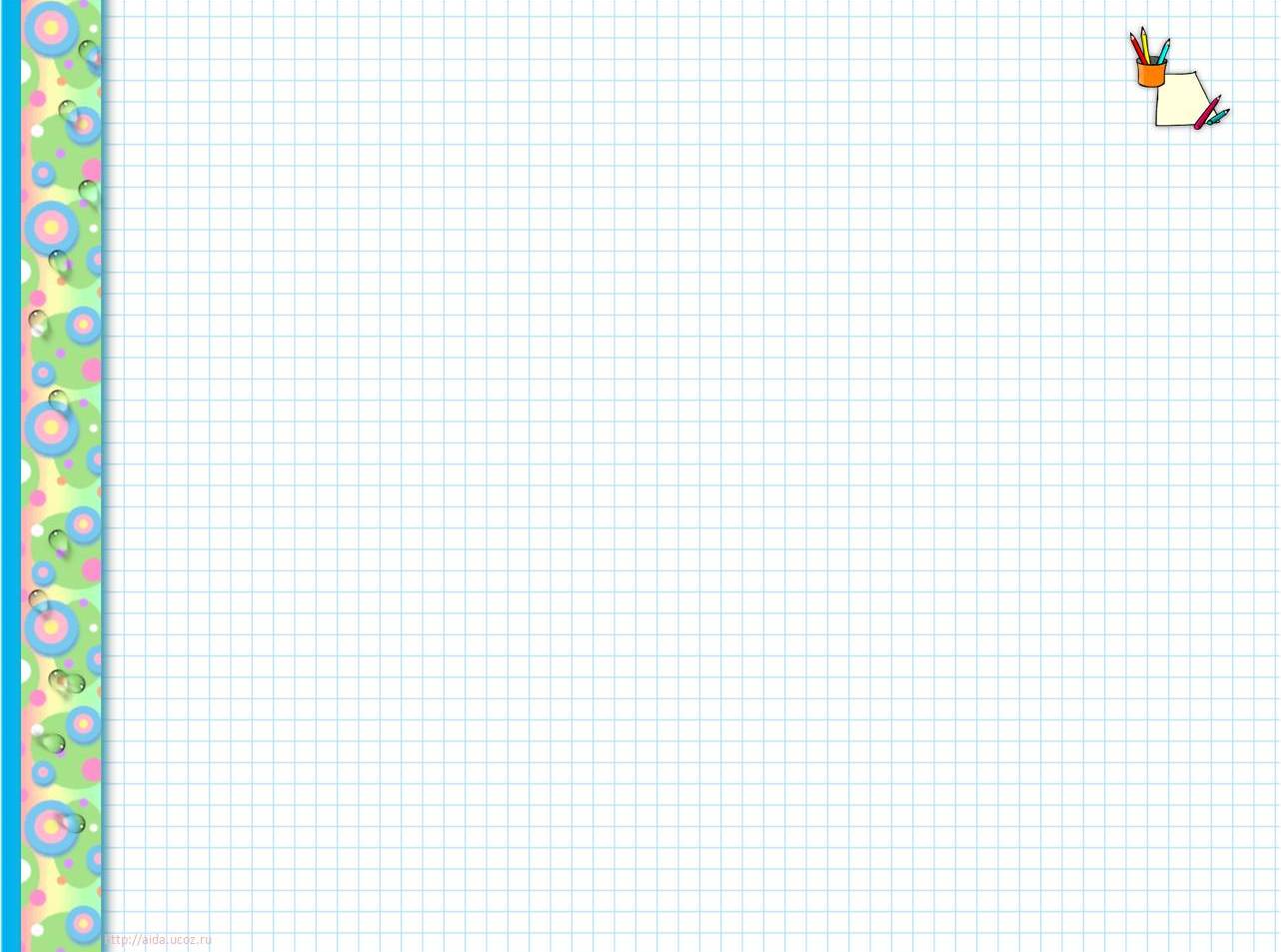 прямой
тупой
острый
развернутый
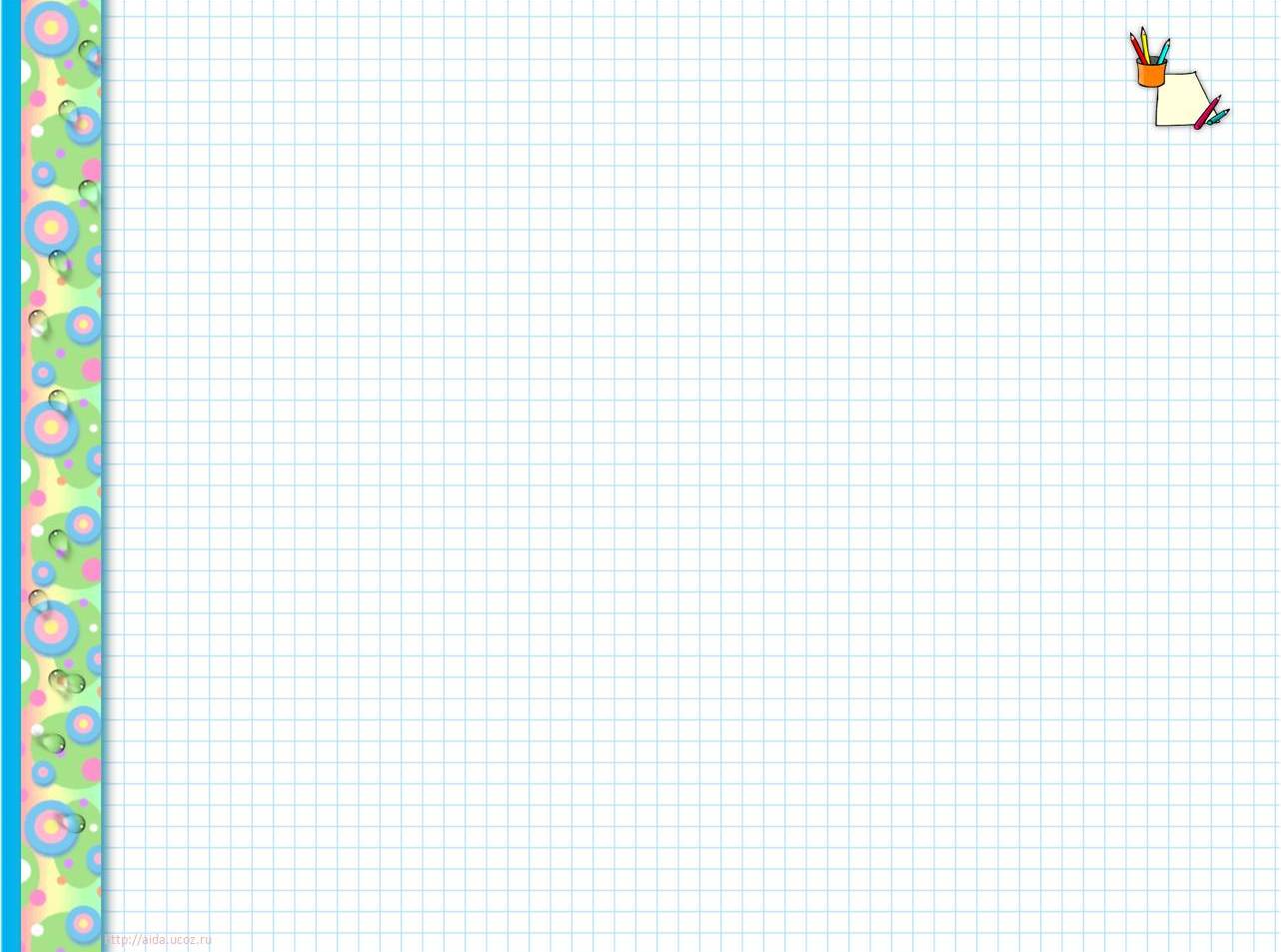 Обозначение углов
Для обозначения угла используется общепринятый символ  ,  предложенный в 1634 году французским математиком Пьером Эригоном.
А
А
1
АВС
В
А
1
СВА
С
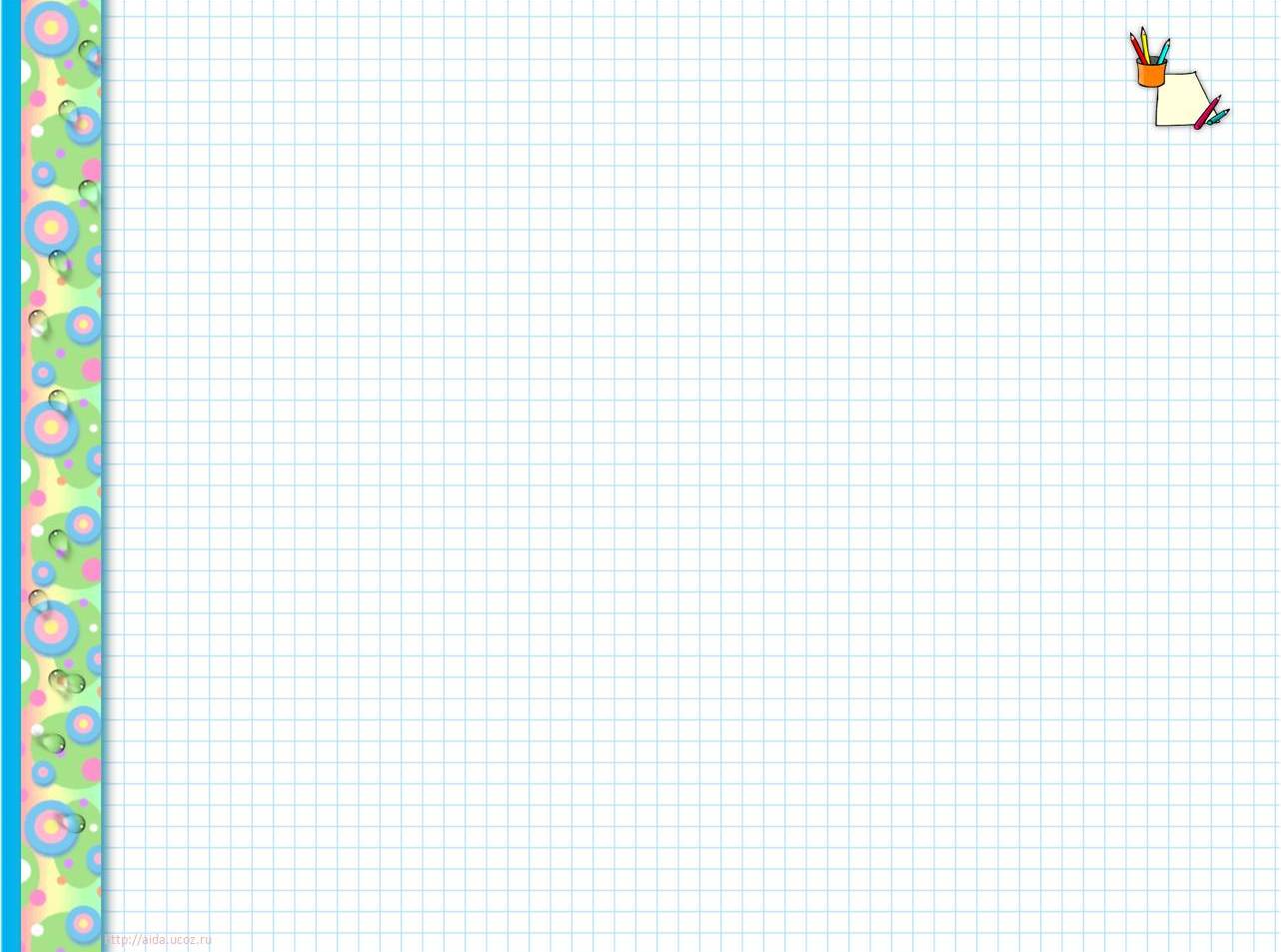 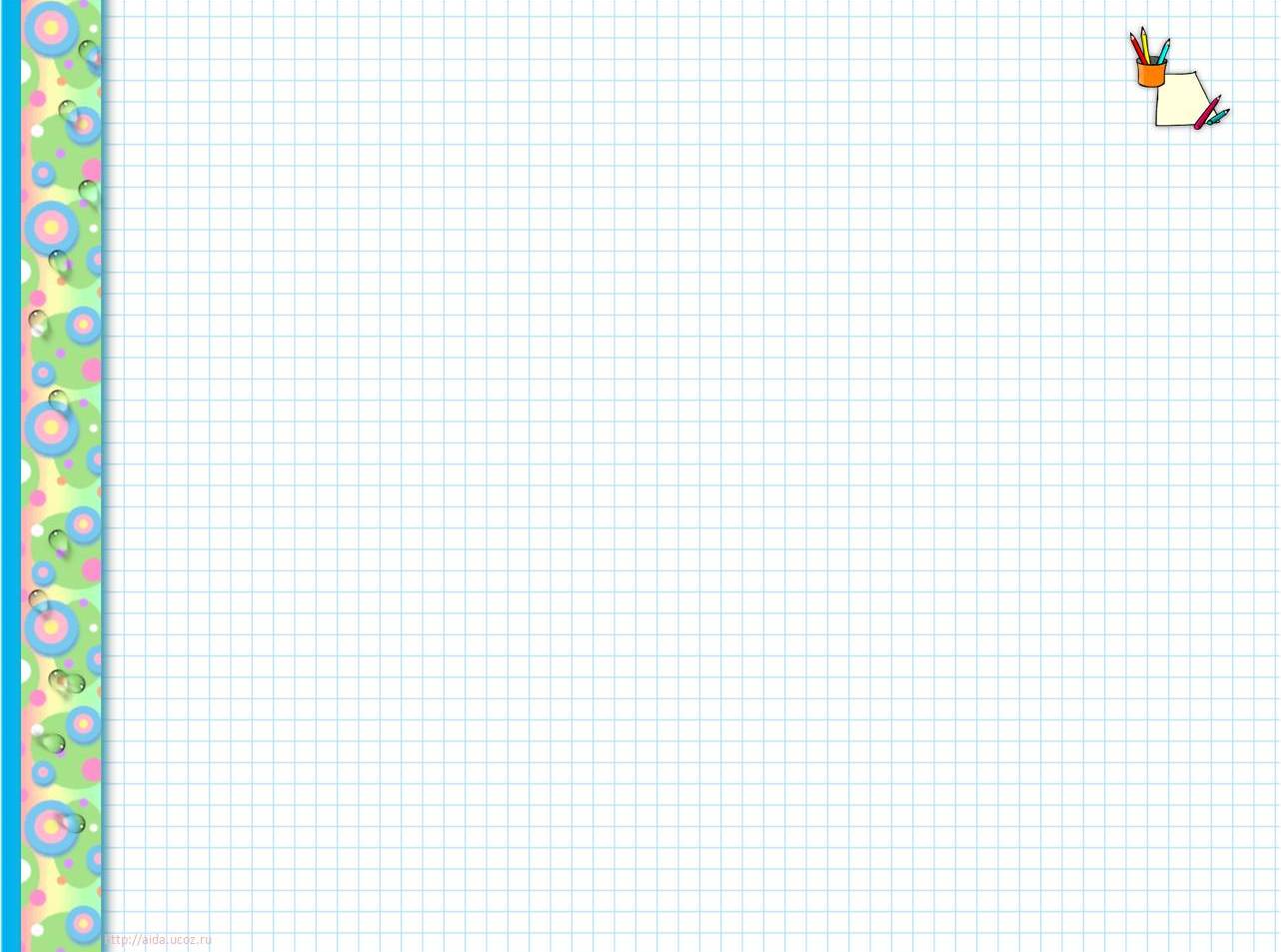 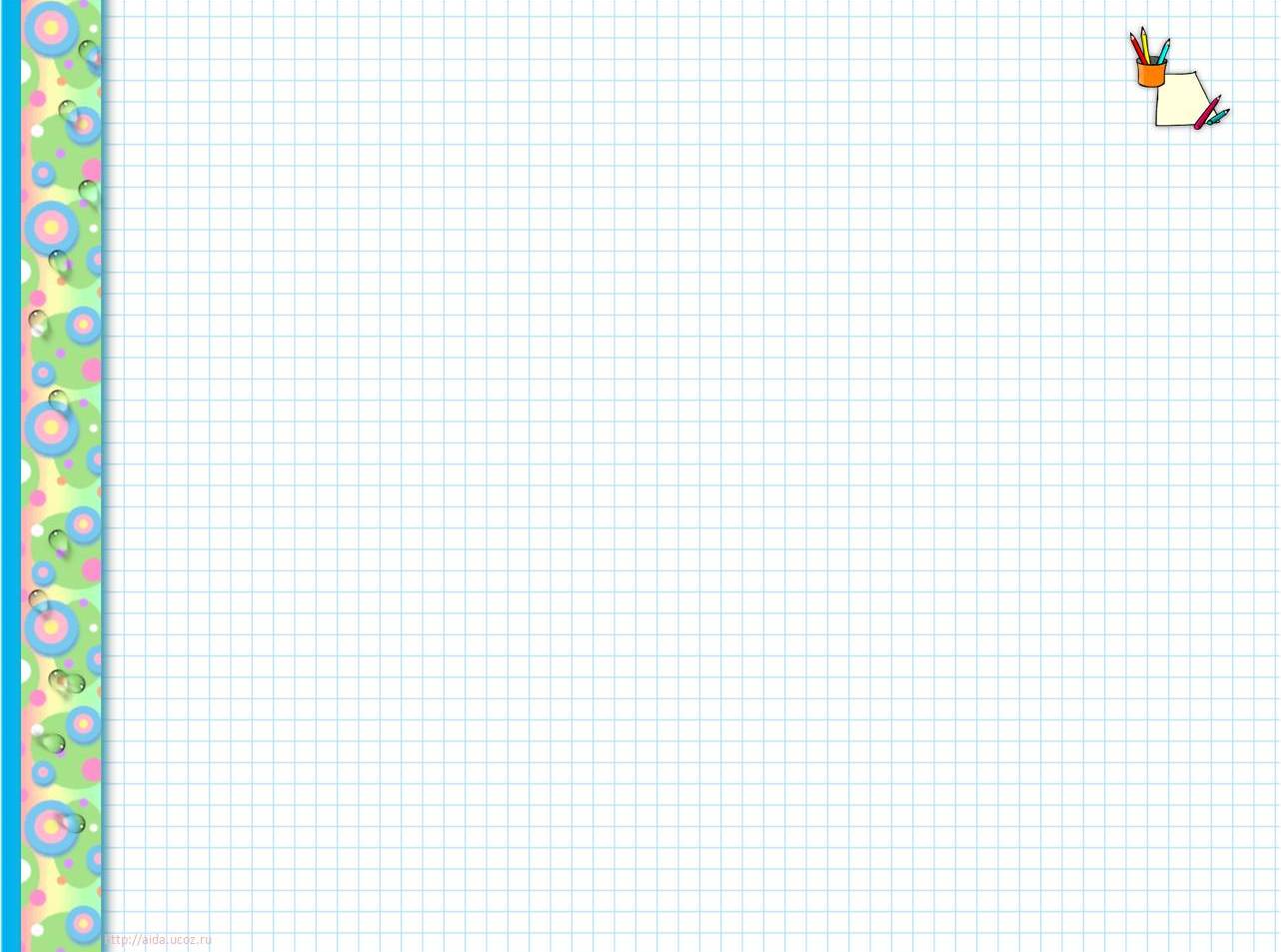 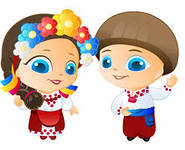 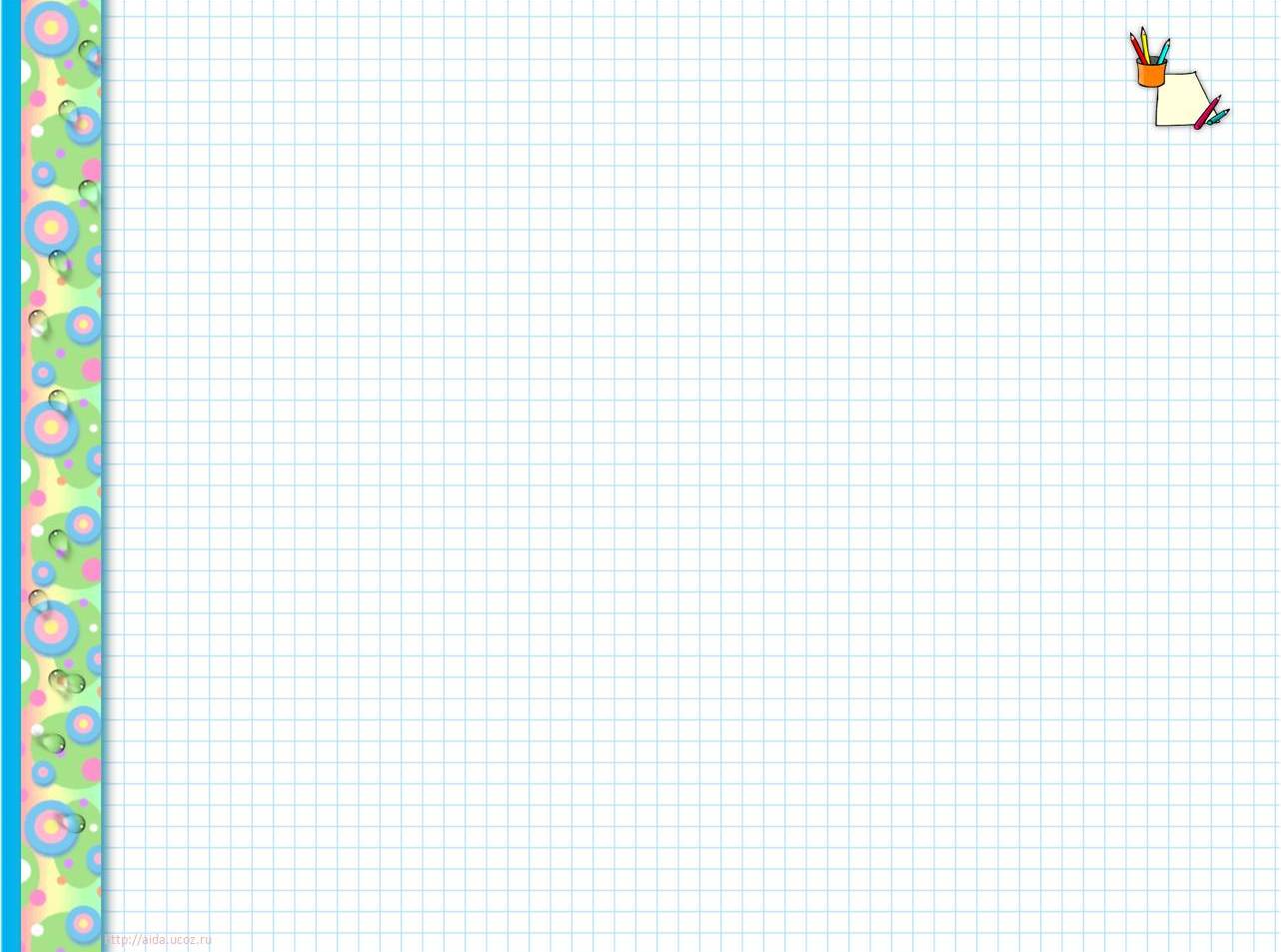 Сравнение углов
А
В
больше
меньше
О
С
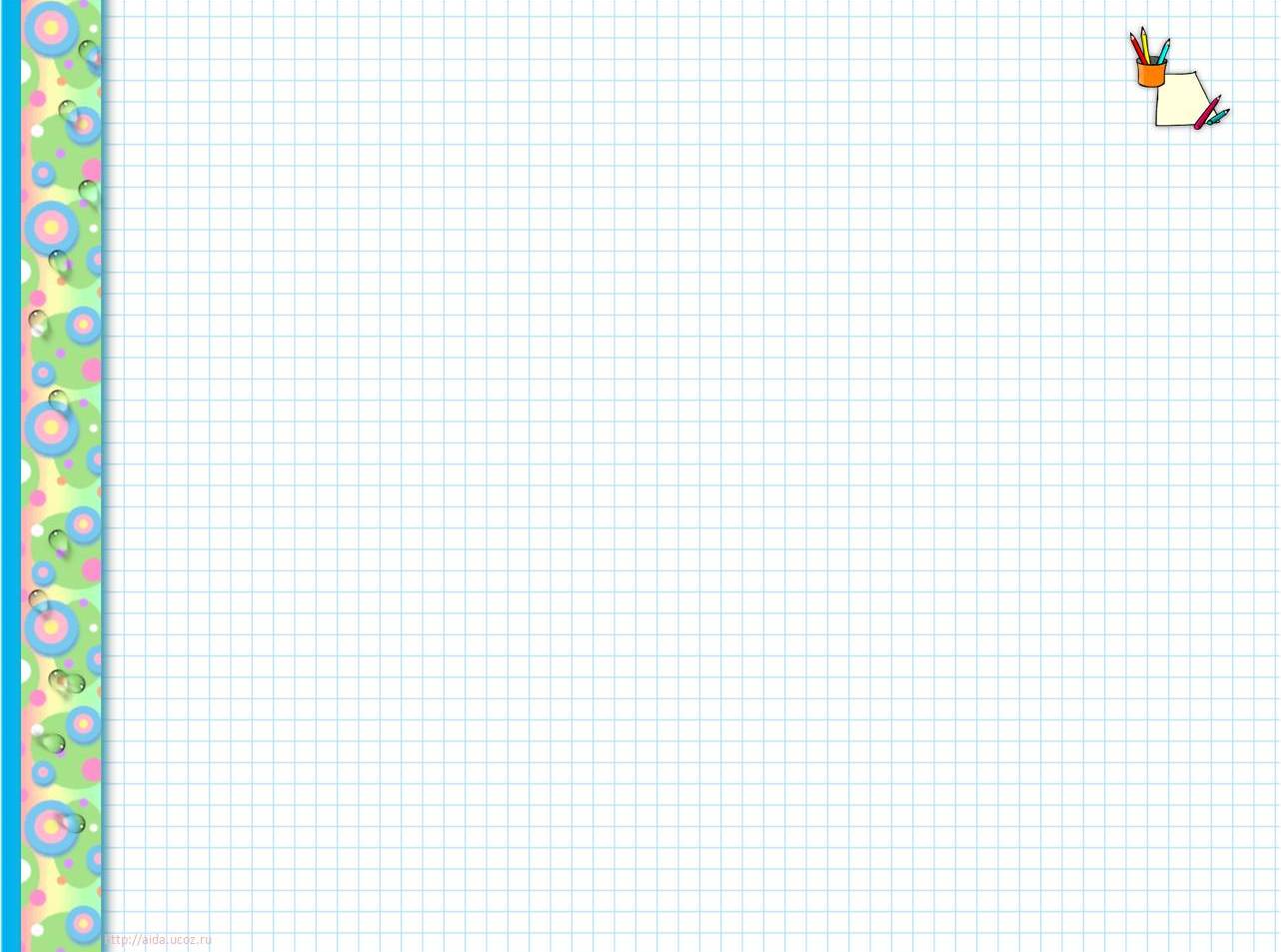 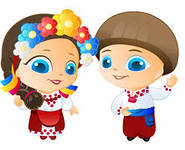 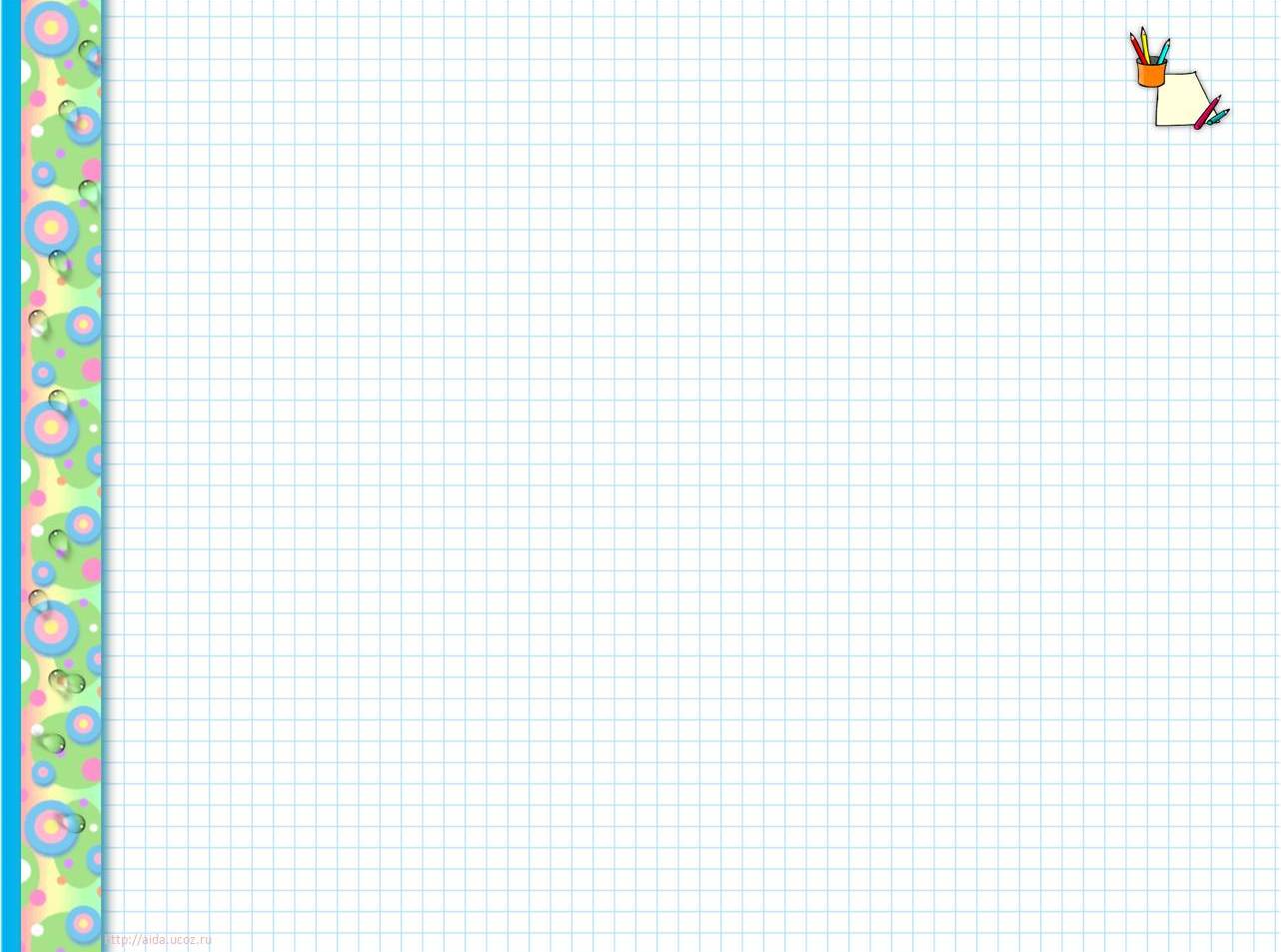 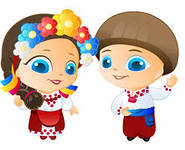 1
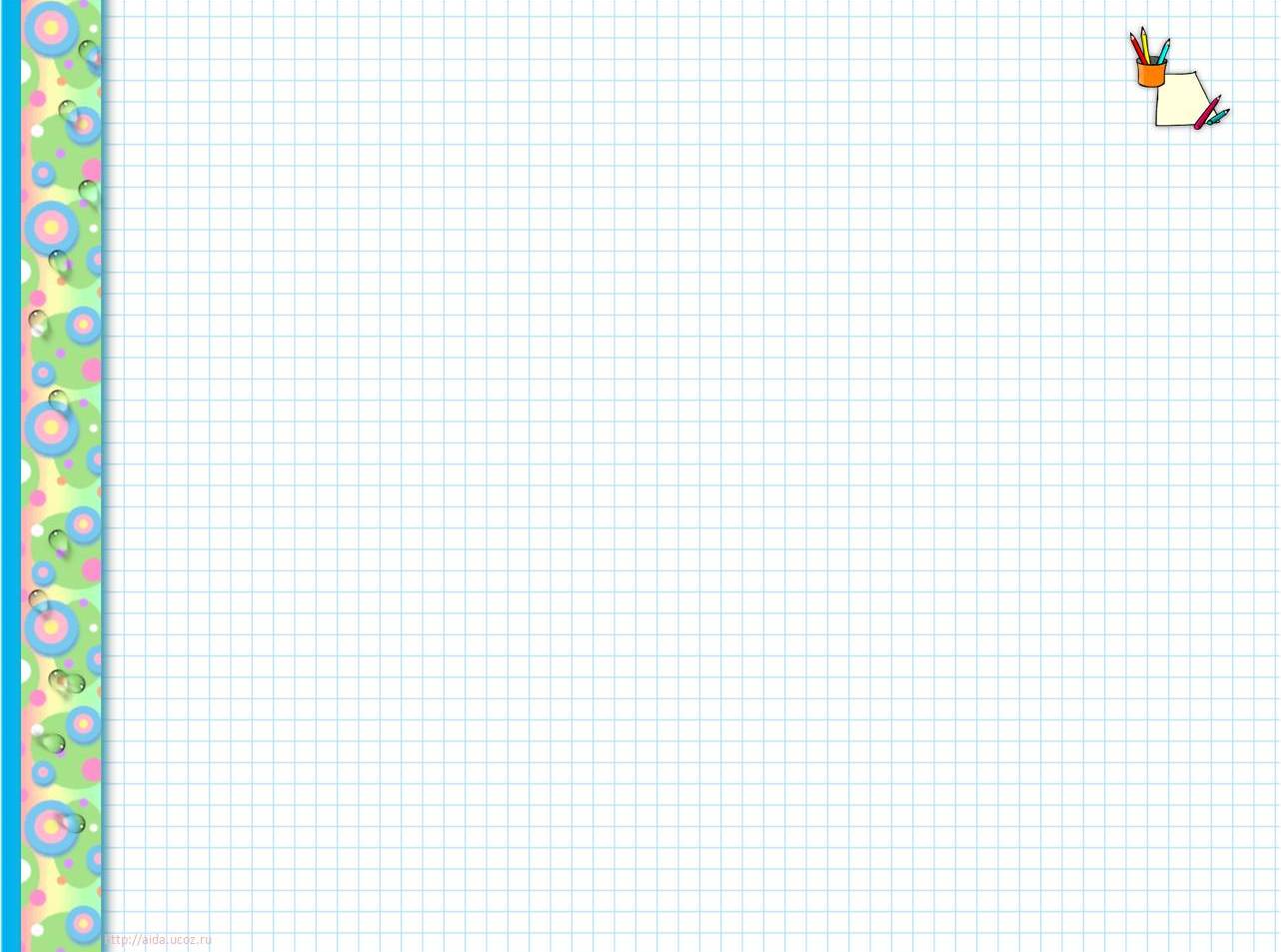 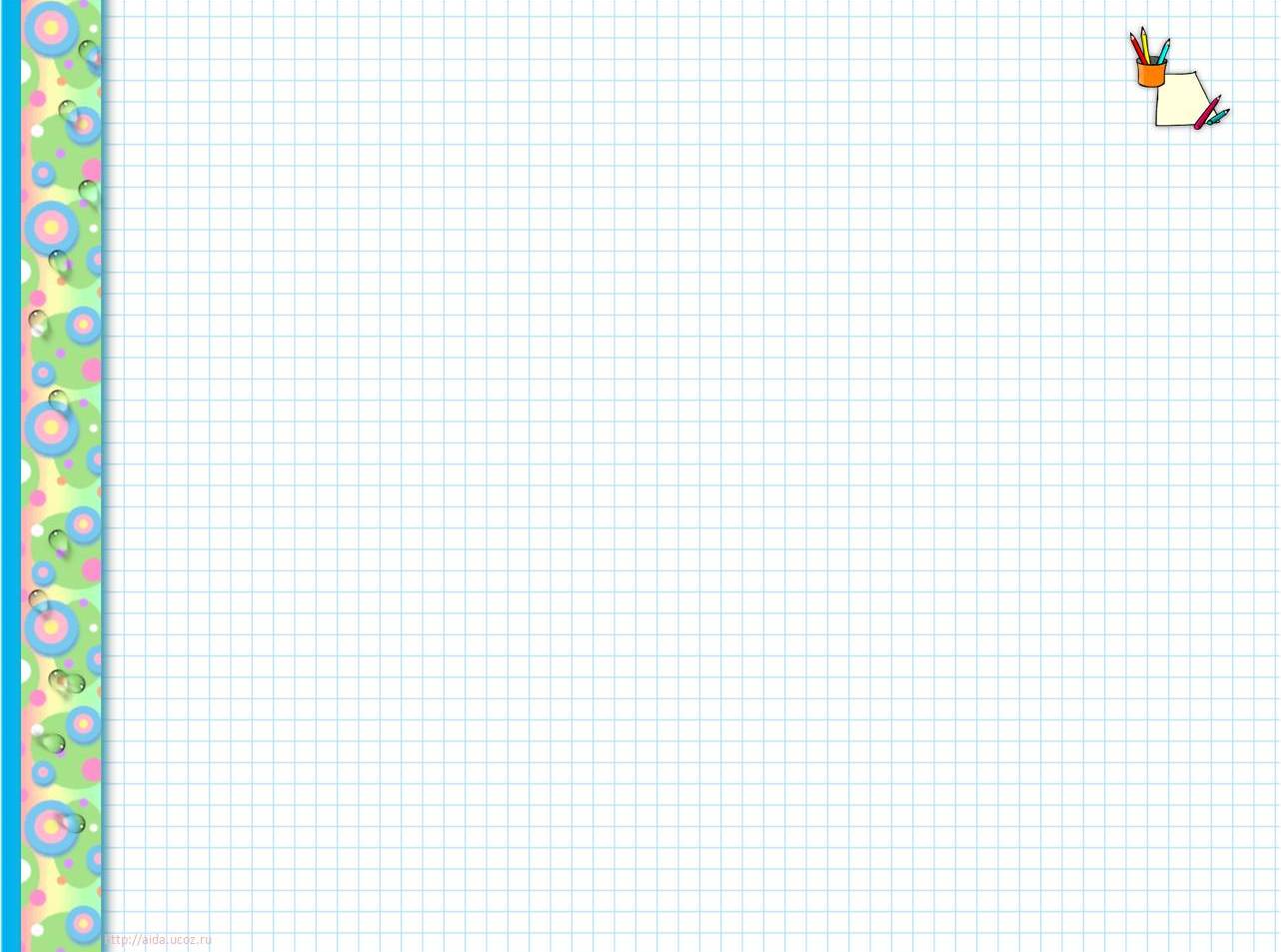 12-14 – «5»
8-11 – «4»
5-7 – «3»
<5 – «2»
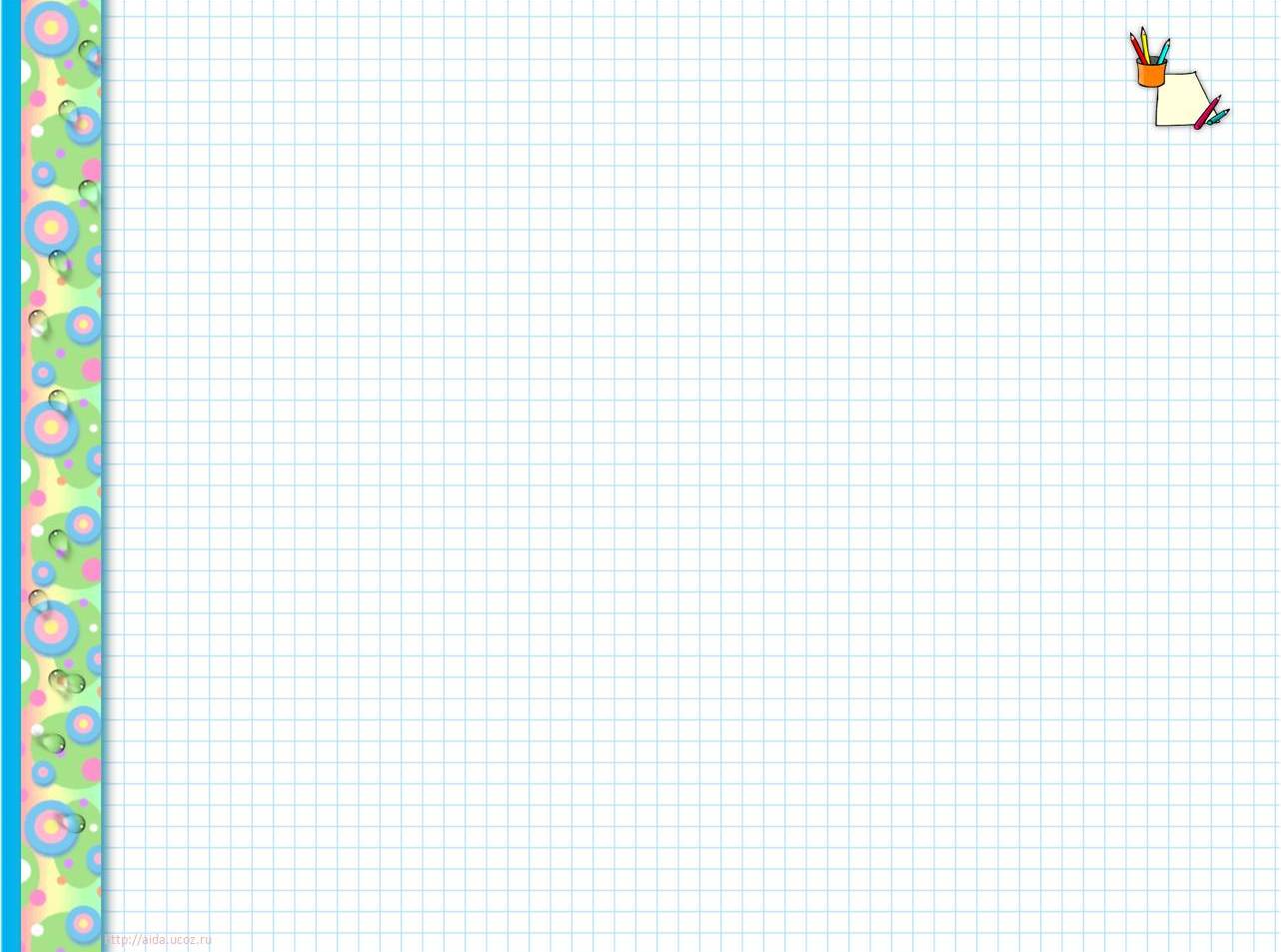 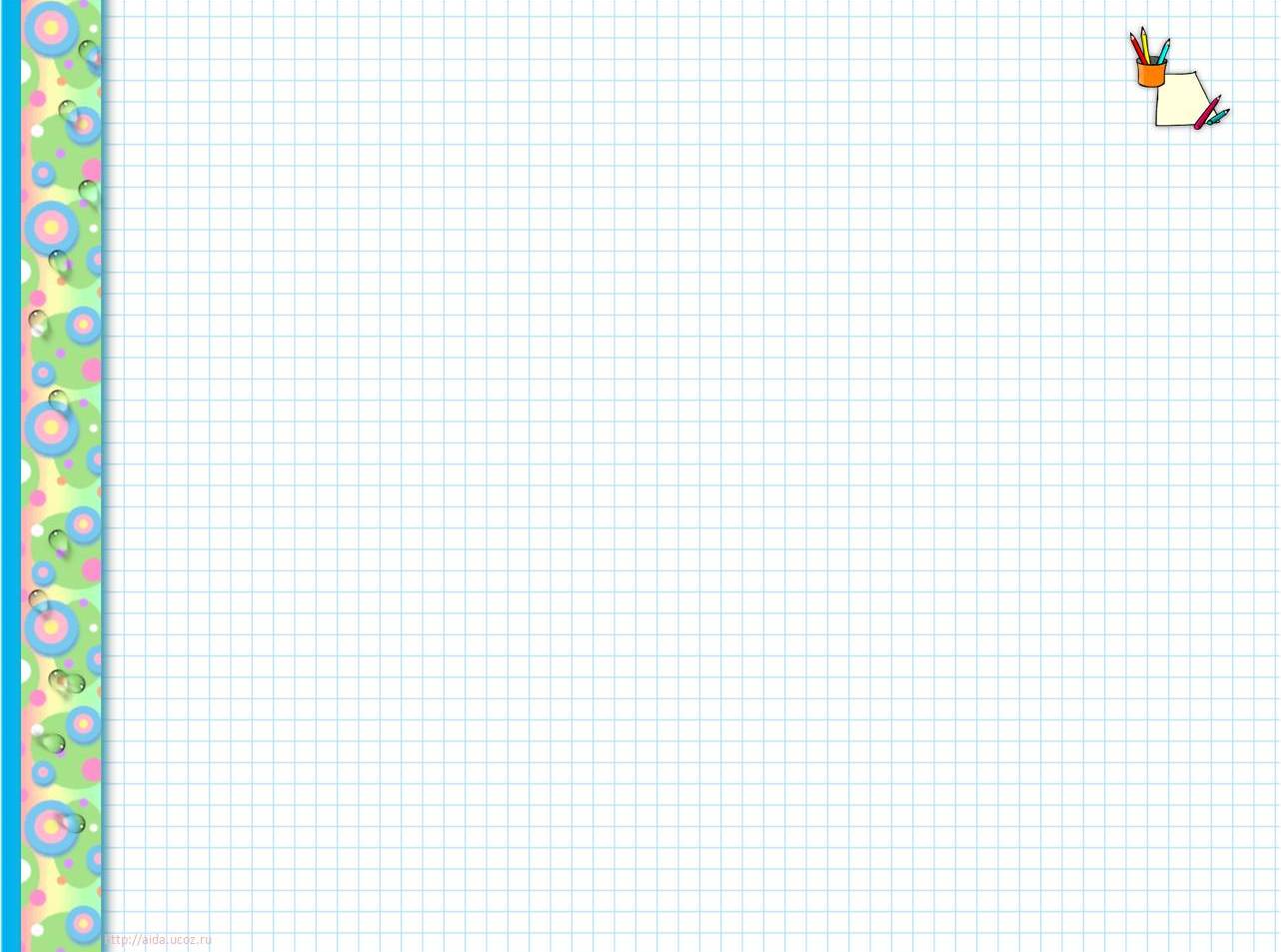 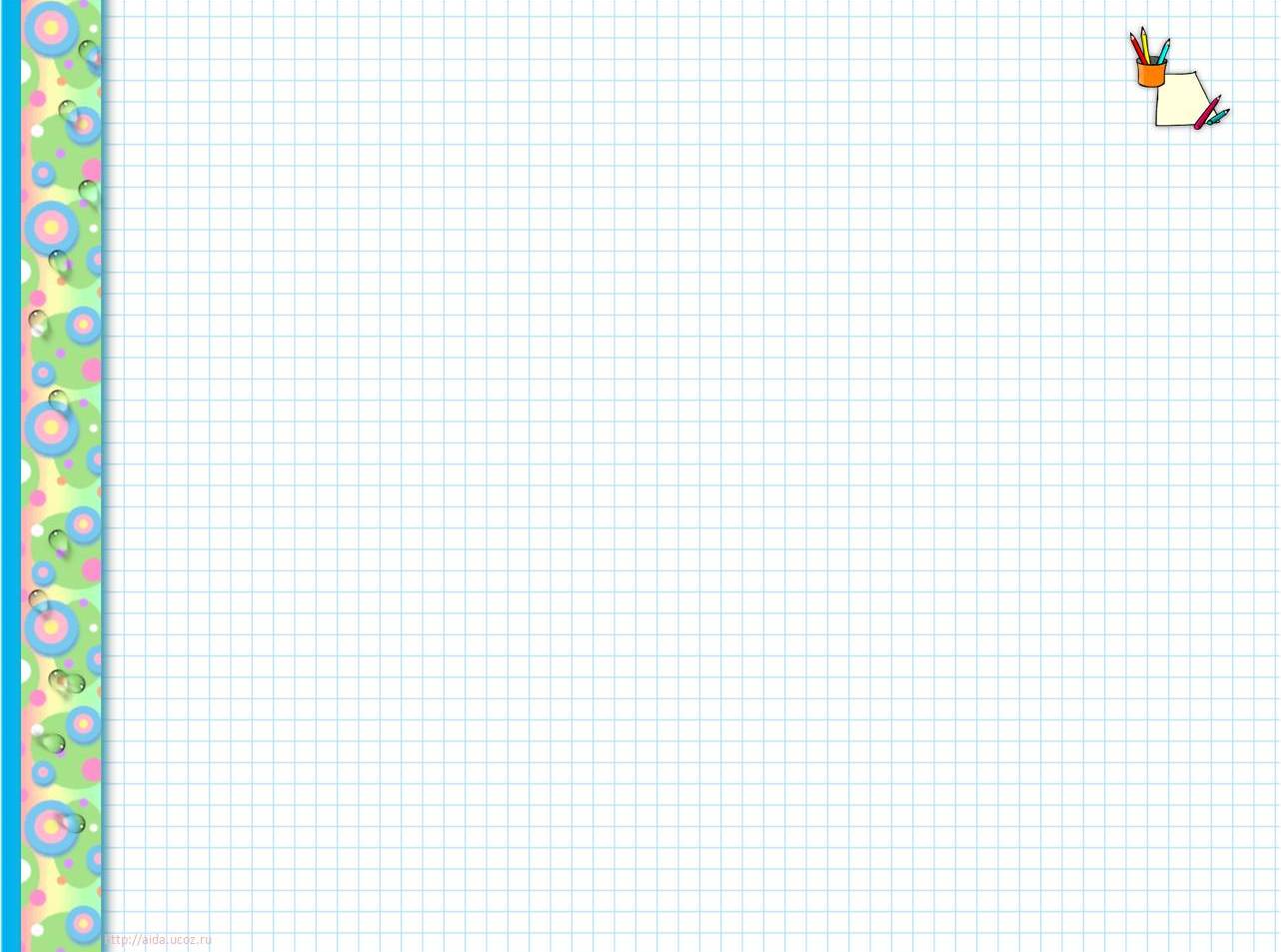 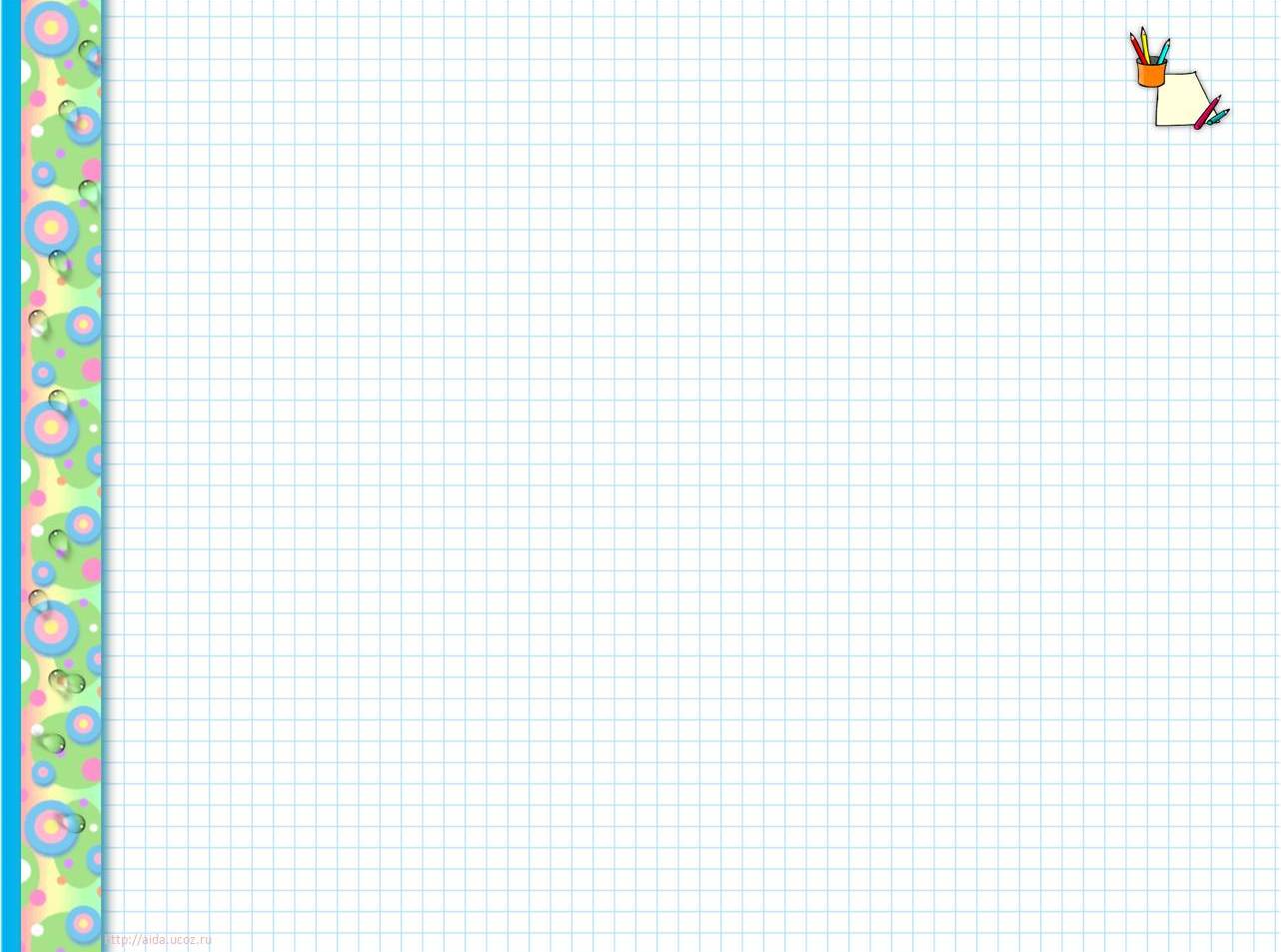 На ? т. меньше
Во ? р. меньше
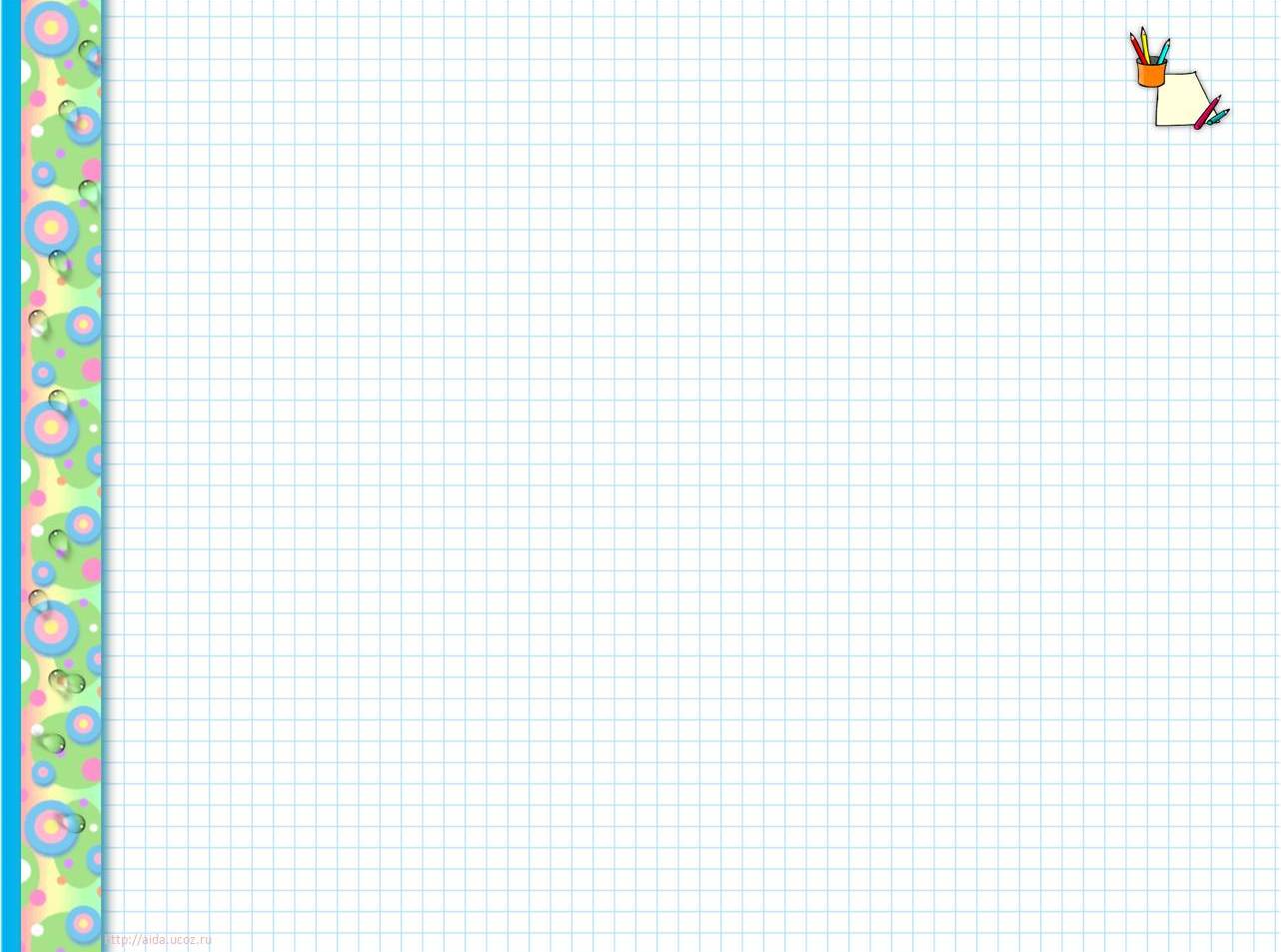 14-17 – «5»
10-13 – «4»
6-9 – «3»
<6 – «2»